Economic Restructuring
Student-Led Seminar
Erik Chevrier
Instructions
Student-led seminar: Beginning  on March 12th  students will lead a seminar in groups of two. They will choose a chapter from the books ‘Ecological Economics for the Anthropocene’  or ‘Making Other Worlds Possible: Performing Diverse Economies’.  Students will be evaluated on their ability to identify the central claim or thesis of the text and articulate it in our own words, synthesize the readings in a clear, informative manner, lead a discussion about the chapter and provide examples and/or case studies that support or contradict the arguments put forth in the chapter they are presenting. Students should also relate the material to the required and/or recommended readings occurring before March 12th.
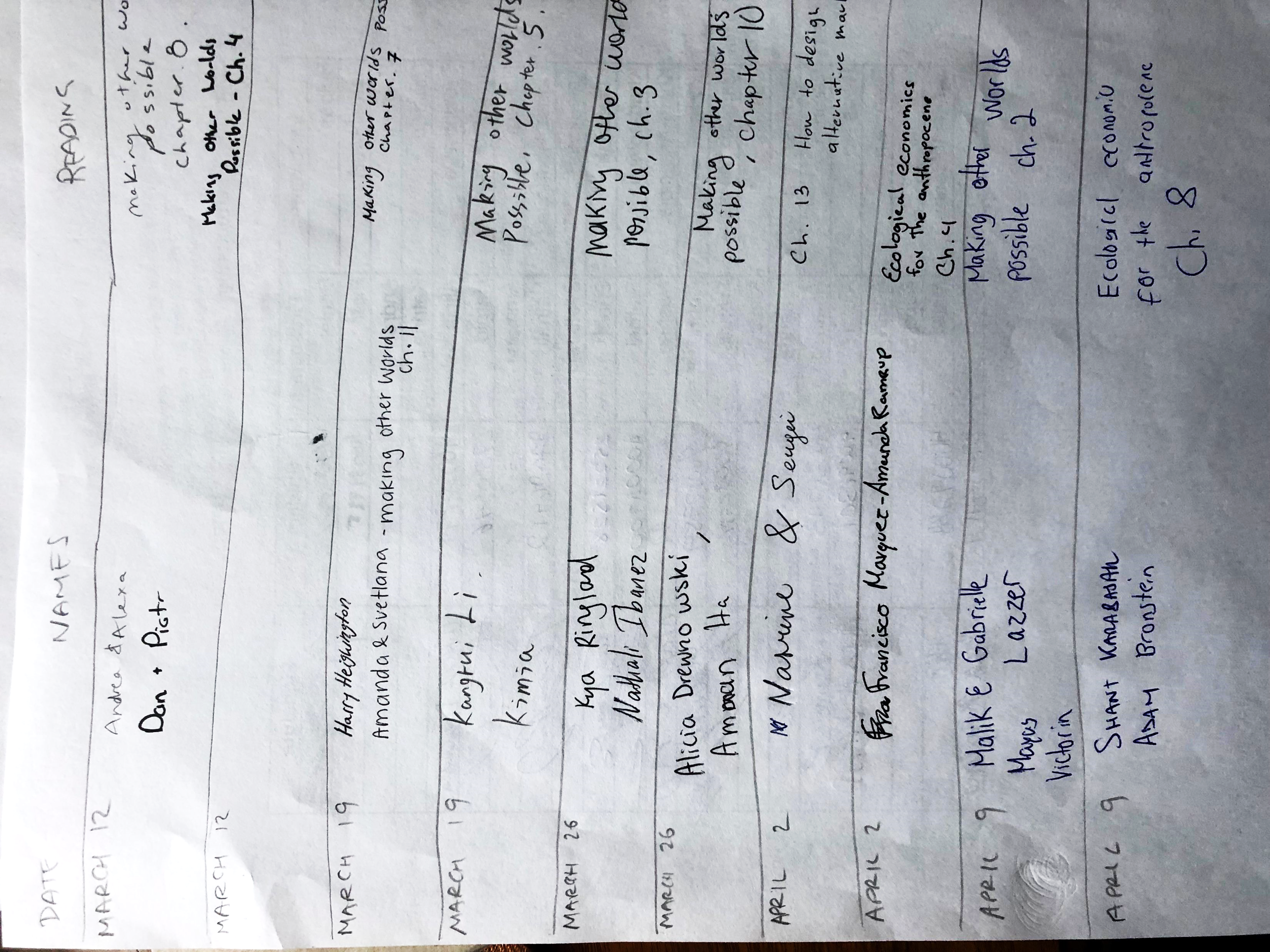